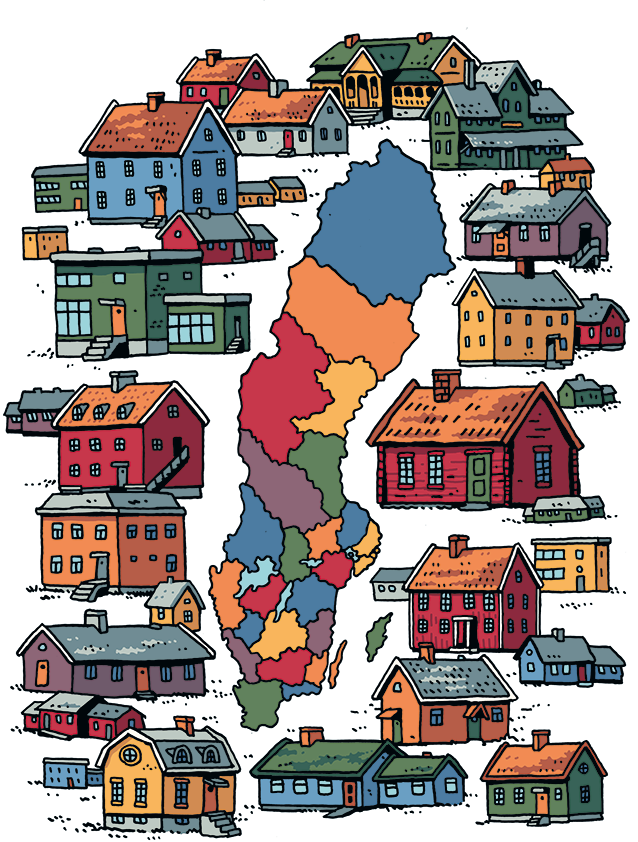 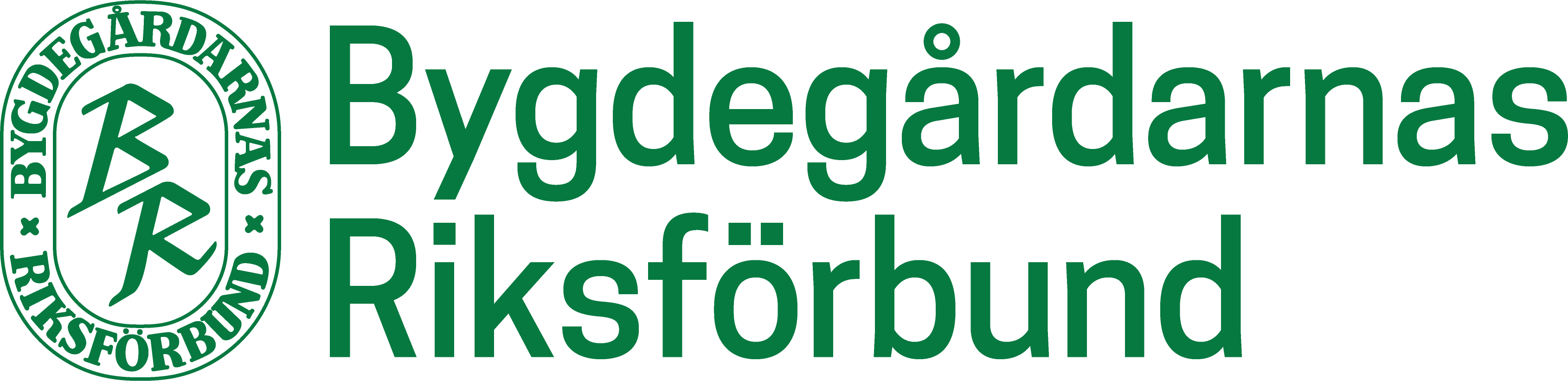 Landsbygdspolitiskt motiverat statsbidrag
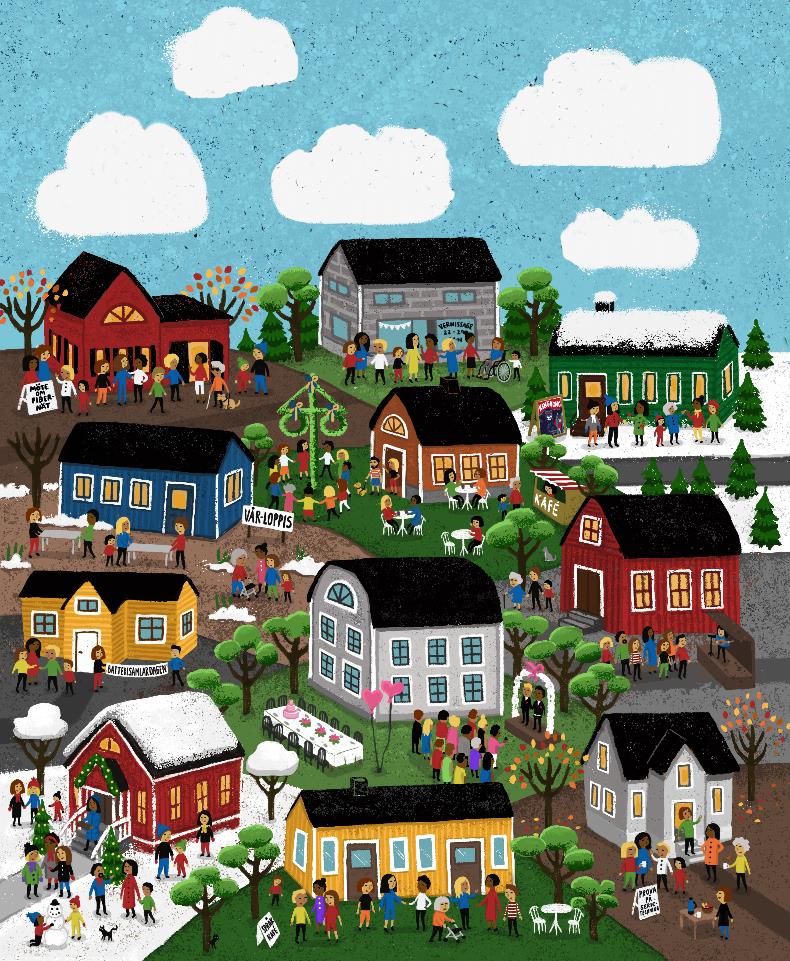 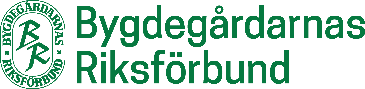 Nytt statsbidrag
Regeringen har i december 2024 beviljat Bygdegårdarnas Riksförbund ett statsbidrag för landsbygdsutveckling för perioden 2025 – 2027
Tillväxtverket administrerar stödet. Utgiftsområdet är regional utveckling
Bygdegårdarnas Riksförbund erhåller totalt nio miljoner kronor
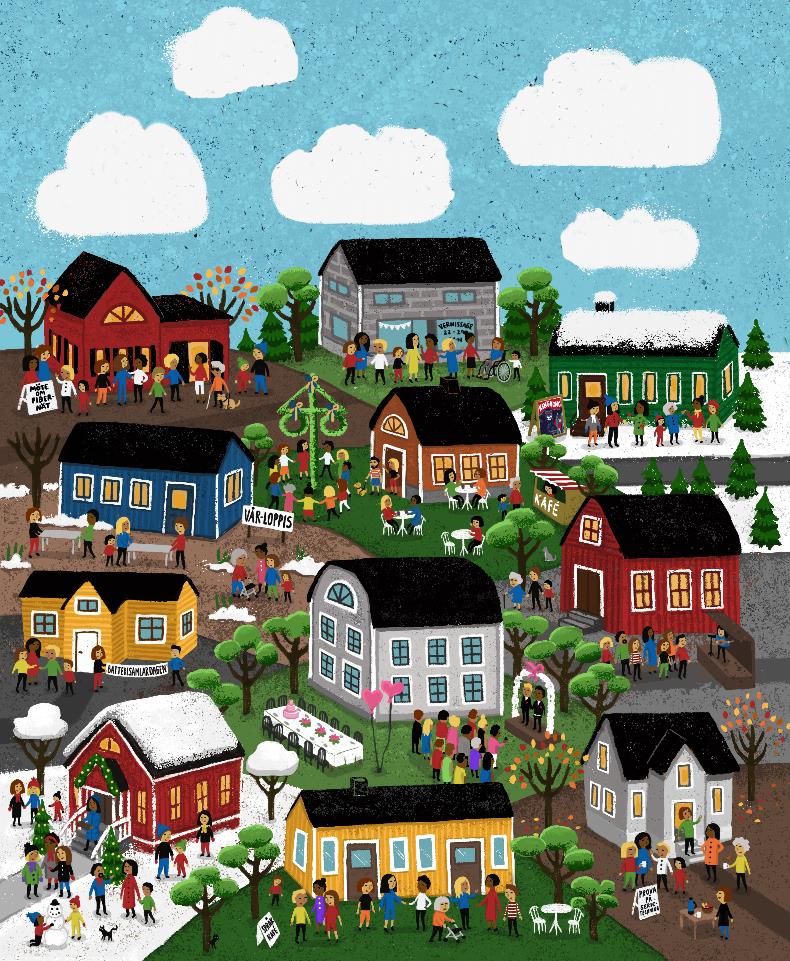 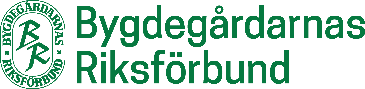 Utvecklings- och Hållbarhetscheckar
Medlemsföreningar i Bygdegårdarnas Riksförbund kommer kunna söka bidrag i form av utvecklings- och hållbarhetscheckar för att utveckla:
Föreningsdemokrati 
Långsiktig underhållsplan för fastigheten
Affärsutveckling för att öka sina intäkter från t ex uthyrning och försäljning 
Utveckling av samverkan med andra föreningar 
Utveckla eller fördjupa sitt hållbetsarbete
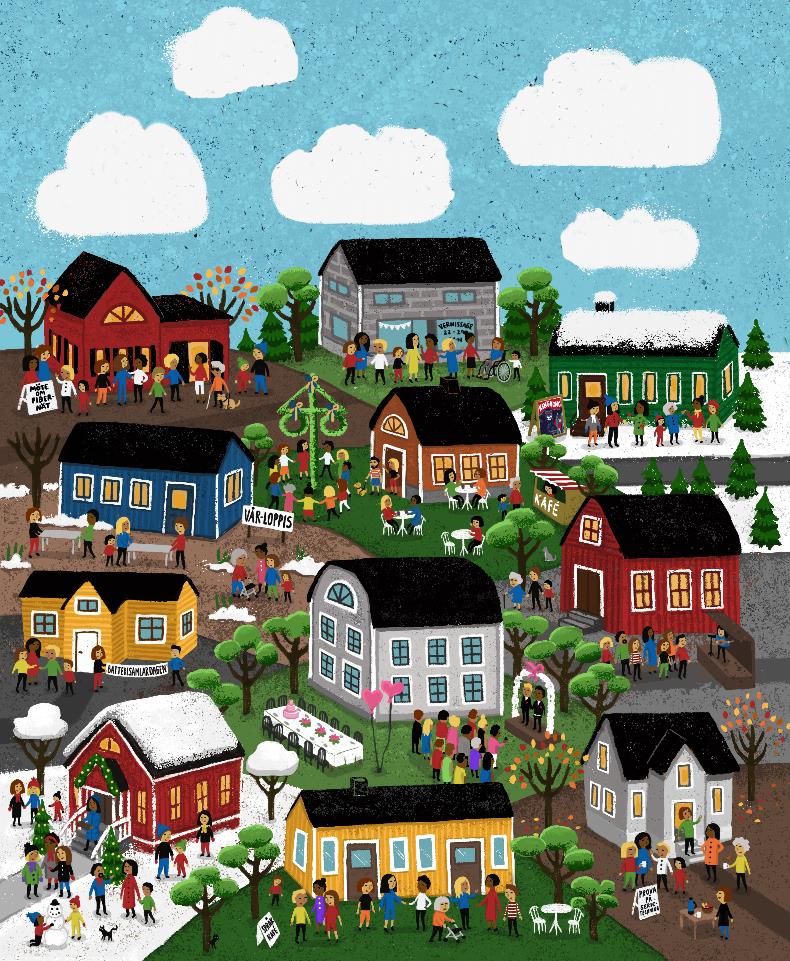 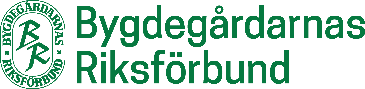 Förutsättningar
Ansökande förening måste ha årsrapporterat
Distriktsstyrelsen tar emot och bedömer ansökningarna och beslutar och fördelar bidragen 
Gotland kommer att fördela totalt 168.000 kr till 30 föreningar
Totalt i hela landet kommer 1,4 milj kr till 456 föreningar under perioden 2025 – 2027
Projektet drar igång under 2025, mer information kommer inom kort!